Processus démocratique
LA BLOCKCHAIN, QU’EST CE QUE C’EST ?
La blockchain est un outil de traçabilité, elle répond au besoins du processus démocratique par sa définition
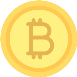 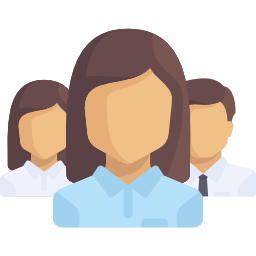 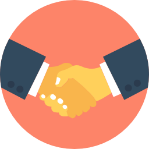 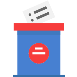 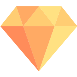 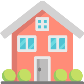 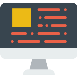 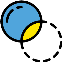 de toutes les transactions réalisées au sein d’un groupe
transparente et vérifiable par tous ses membres
et basée sur la confiance mutuelle
s
ELLE PERMET DE REALISER DES ÉCHANGES...
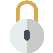 sécurisés
Pouvoir légiférer sur une problématique ayant émergée
accessibles à tous
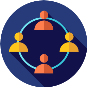 désintermédiés
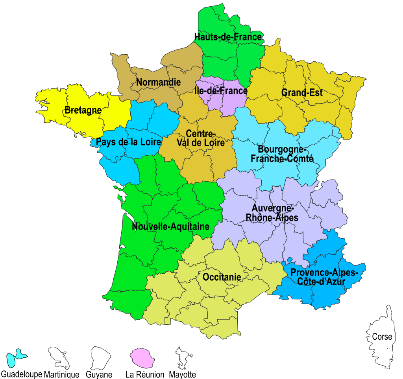 transparents
moins chers
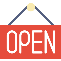 Avec séparation des 3 pouvoirs 
Législatif
Exécutif 
Judiciaire
Utilisation d’un nuage de mots pour établir le classement des problématiques
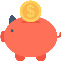 Processus du travail
Deux types de travail
Utilisation personnelle
Familiale 
Intellectuel/artistique
Utilisation de services
Sociale envers la communauté 
Capital envers une société privée
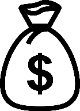 Si rémunérateur
Compensation financière / impôts
Le travail structure l’individu et la société
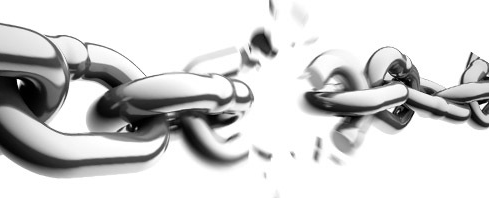 Fin du travail contraint pour du travail volontaire 
Travailler pour une société n’est plus fait pour survivre mais améliorer son confort